WELCOME
KHỞI ĐỘNG
- Đọc bài: Vẽ về cuộc sống an toàn
Vẽ về cuộc sống an toàn
- Bài tập đọc cho biết nội dung gì?
Thứ tư ngày 2 tháng 3 năm 2022Tập đọcĐoàn thuyền đánh cá
Huy Cận
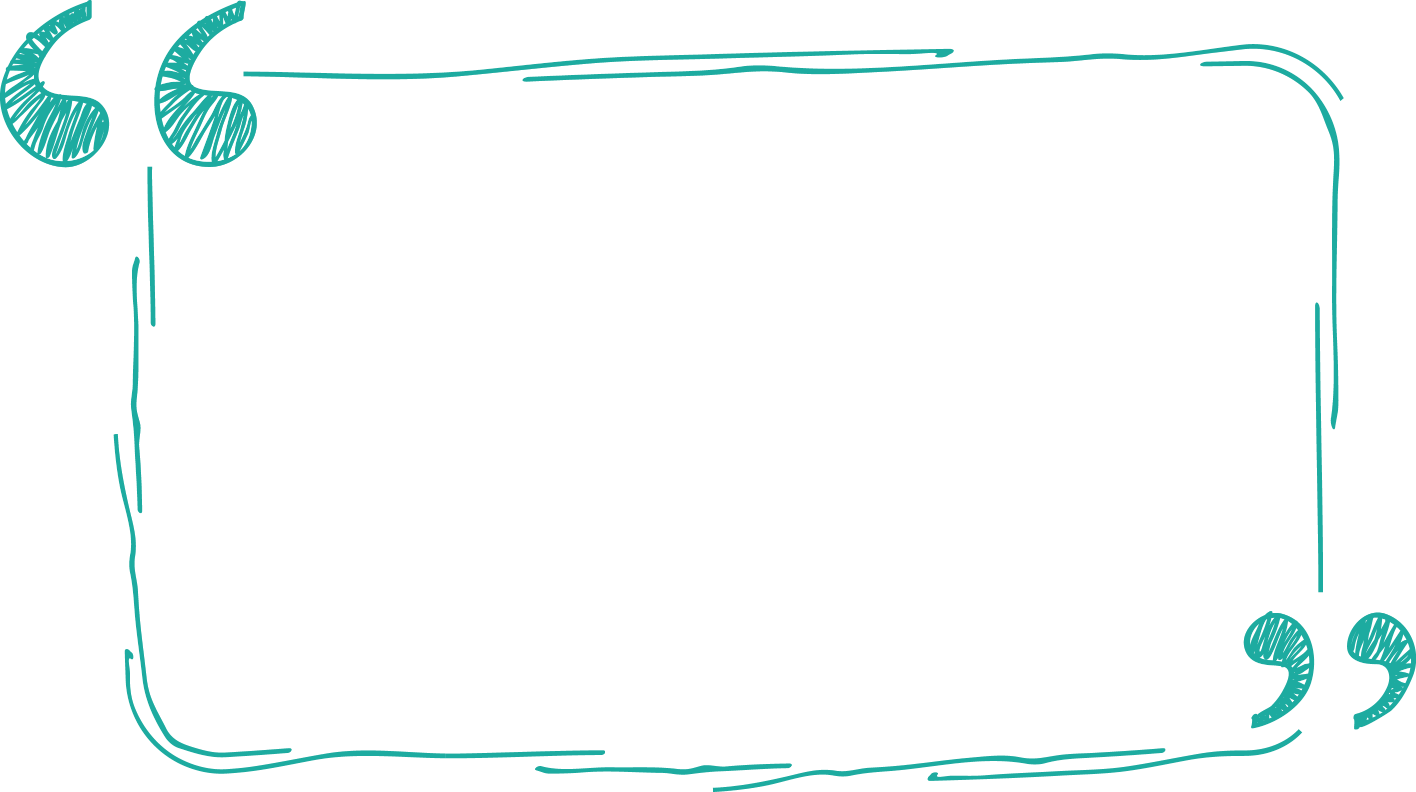 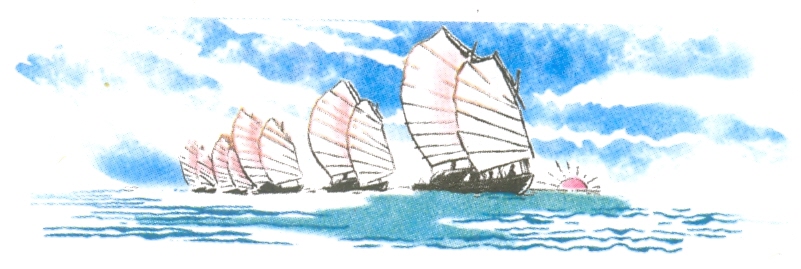 SGK - 59
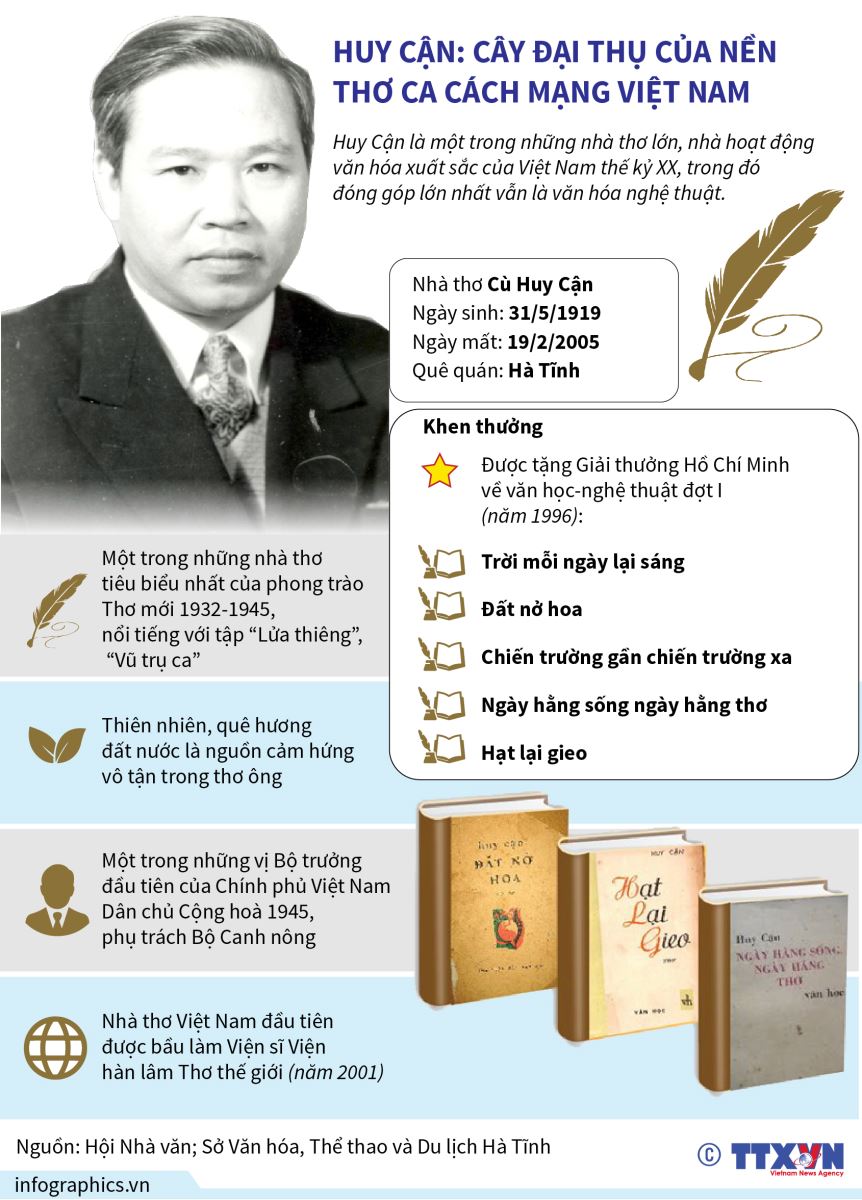 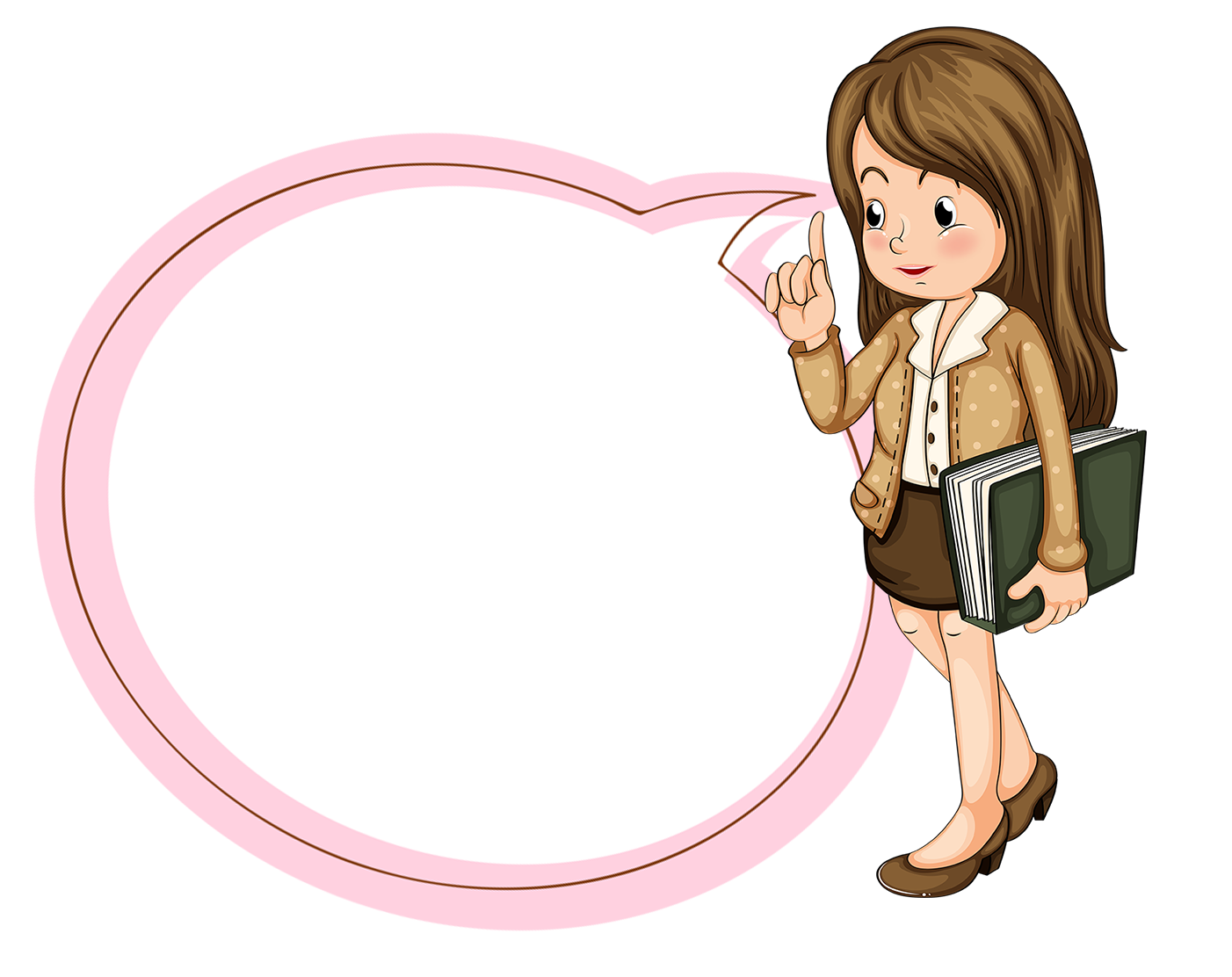 I- LUYỆN ĐỌC
ĐOÀN THUYỀN ĐÁNH CÁ
(trích)
Ta hát bài ca gọi cá vào,
Gõ thuyền đã có nhịp trăng cao,
Biển cho ta cá như lòng mẹ
Nuôi lớn đời ta tự buổi nào.
Mặt trời xuống biển như hòn lửa
Sóng đã cài then, đêm sập cửa
Đoàn thuyền đánh cá lại ra khơi,
Câu hát căng buồm cùng gió khơi.
 
Hát rằng: cá bạc Biển Đông lặng,
Cá thu Biển Đông như đoàn thoi
Đêm ngày dệt biển muôn luồng sáng
Đến dệt lưới ta, đoàn cá ơi!
Sao mờ, kéo lưới kịp trời sáng
Ta kéo xoăn tay chùm cá nặng
Vảy bạc đuôi vàng loé rạng đông
Lưới xếp buồm lên đón nắng hồng.
 
Câu hát căng buồm với gió khơi,
Đoàn thuyền chạy đua cùng mặt trời,
Mặt trời đội biển nhô màu mới,
Mắt cá huy hoàng muôn dặm phơi.
Huy Cận
Luyện đọc
Đọc đúng
Ngắt câu
hòn lửa
luồng sáng
xoăn tay
vảy bạc
loé rạng đông
Sao mờ, / kéo lưới kịp trời sáng       
Ta kéo xoăn tay / chùm cá nặng
Vảy bạc đuôi vàng / loé rạng đông  
Lưới xếp buồm lên / đón nắng hồng.
Giải nghĩa từ
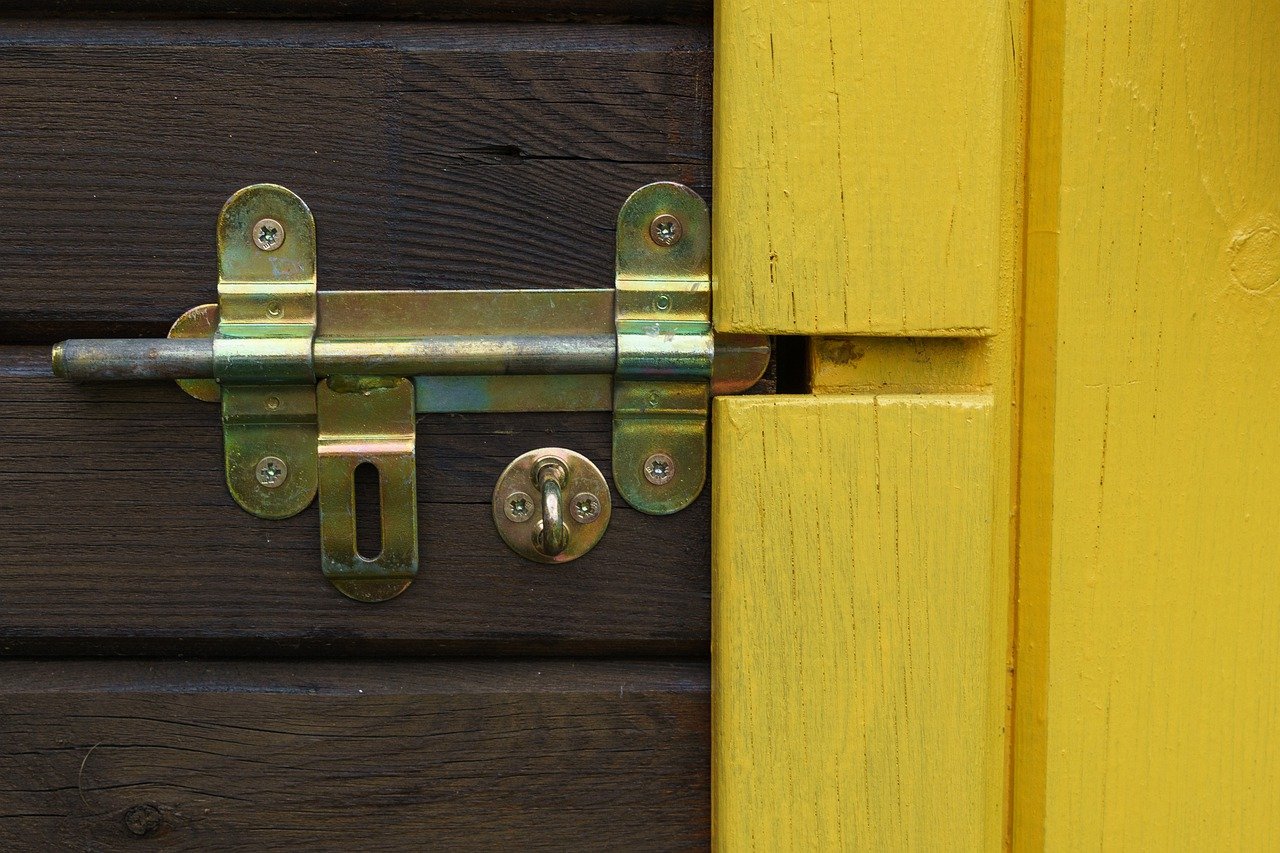 Then: Thanh gỗ hay sắt nhỏ và dài dùng để cài giữ cánh cửa khi đóng.
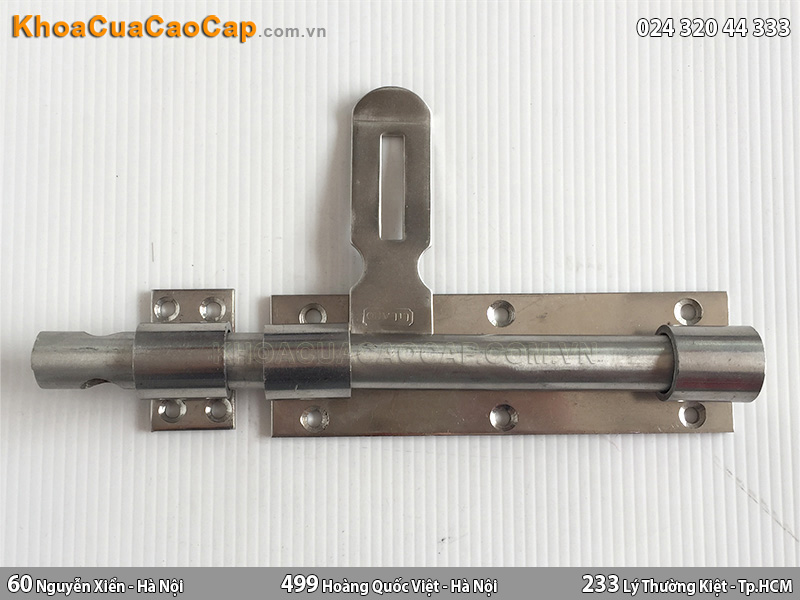 Thoi: Bộ phận của khung cửi hay máy dệt để luồn sợi trong khi dệt vải.
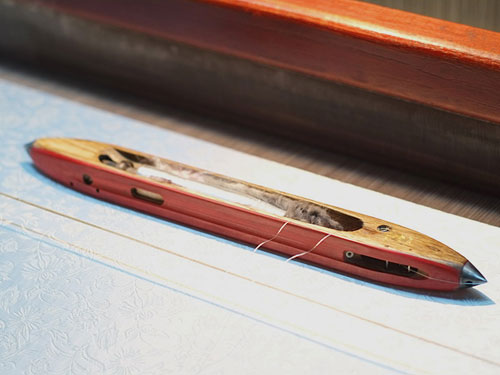 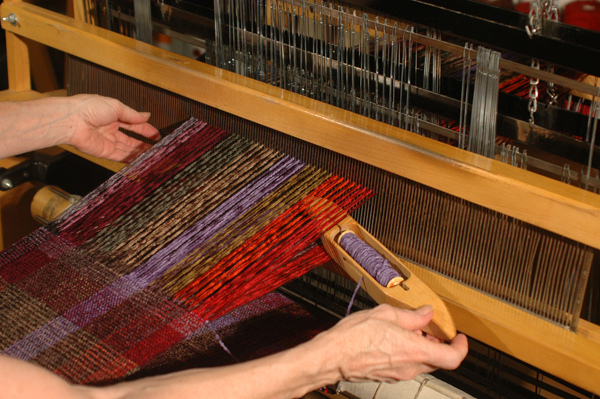 Thoi: Bộ phận của khung cửi hay máy dệt để luồn sợi trong khi dệt vải.
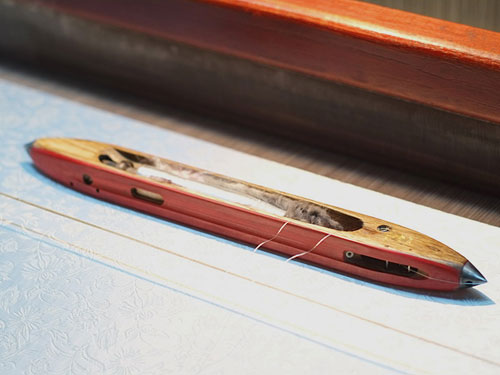 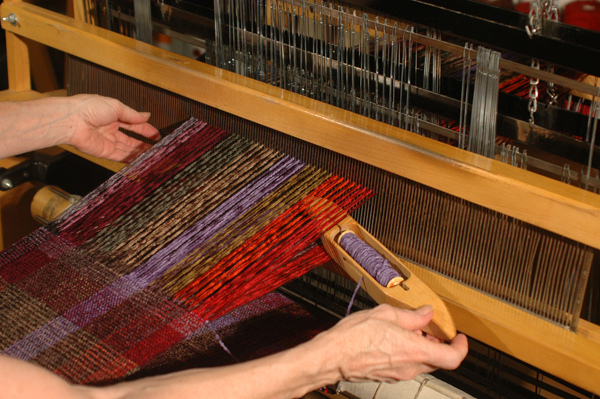 ĐOÀN THUYỀN ĐÁNH CÁ
(trích)
Ta hát bài ca gọi cá vào,
Gõ thuyền đã có nhịp trăng cao,
Biển cho ta cá như lòng mẹ
Nuôi lớn đời ta tự buổi nào.
Mặt trời xuống biển như hòn lửa
Sóng đã cài then, đêm sập cửa
Đoàn thuyền đánh cá lại ra khơi,
Câu hát căng buồm cùng gió khơi.
 
Hát rằng: cá bạc Biển Đông lặng,
Cá thu Biển Đông như đoàn thoi
Đêm ngày dệt biển muôn luồng sáng
Đến dệt lưới ta, đoàn cá ơi!
Sao mờ, kéo lưới kịp trời sáng
Ta kéo xoăn tay chùm cá nặng
Vảy bạc đuôi vàng loé rạng đông
Lưới xếp buồm lên đón nắng hồng.
 
Câu hát căng buồm với gió khơi,
Đoàn thuyền chạy đua cùng mặt trời,
Mặt trời đội biển nhô màu mới,
Mắt cá huy hoàng muôn dặm phơi.
Huy Cận
II - TÌM HIỂU BÀI
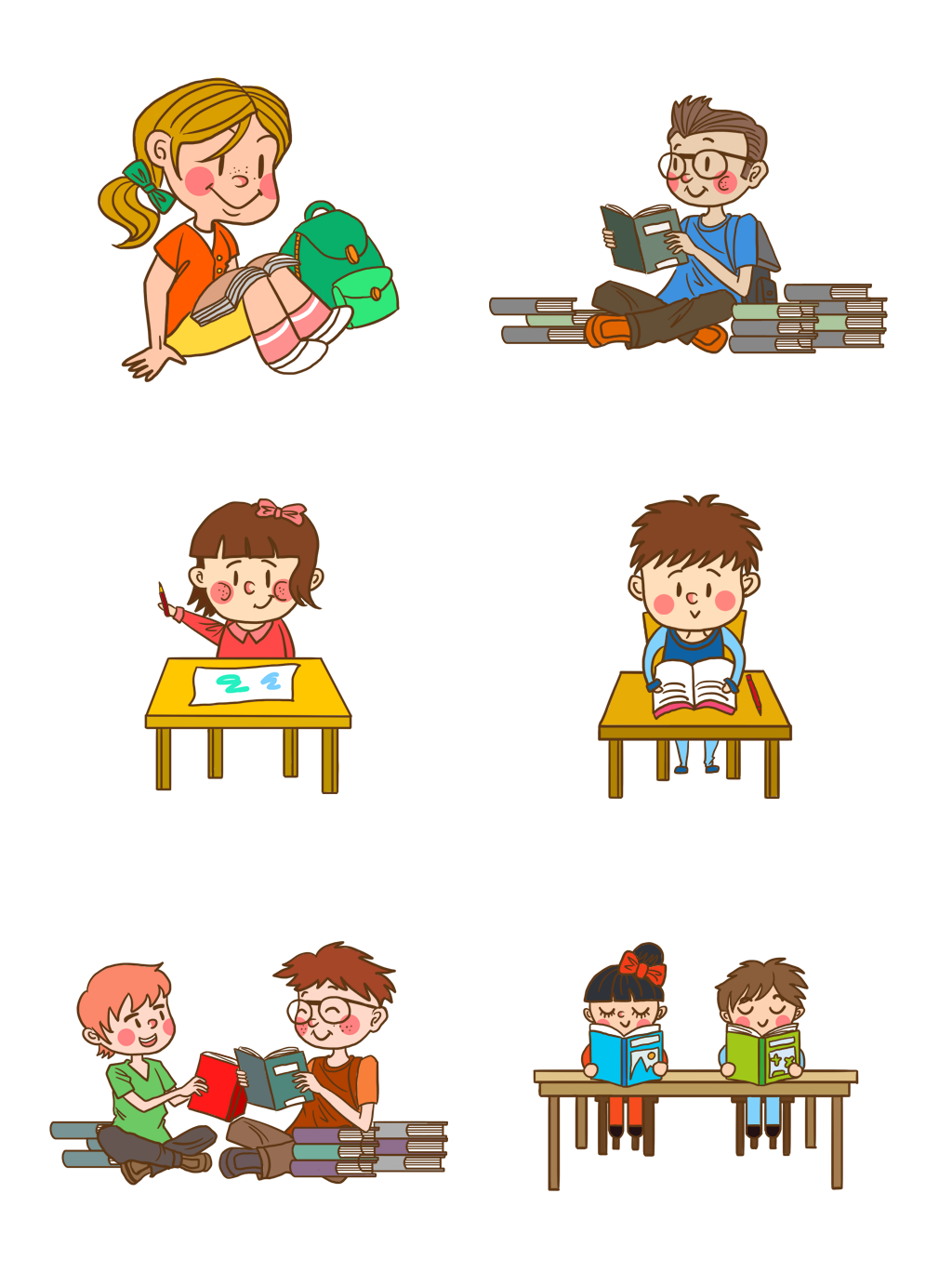 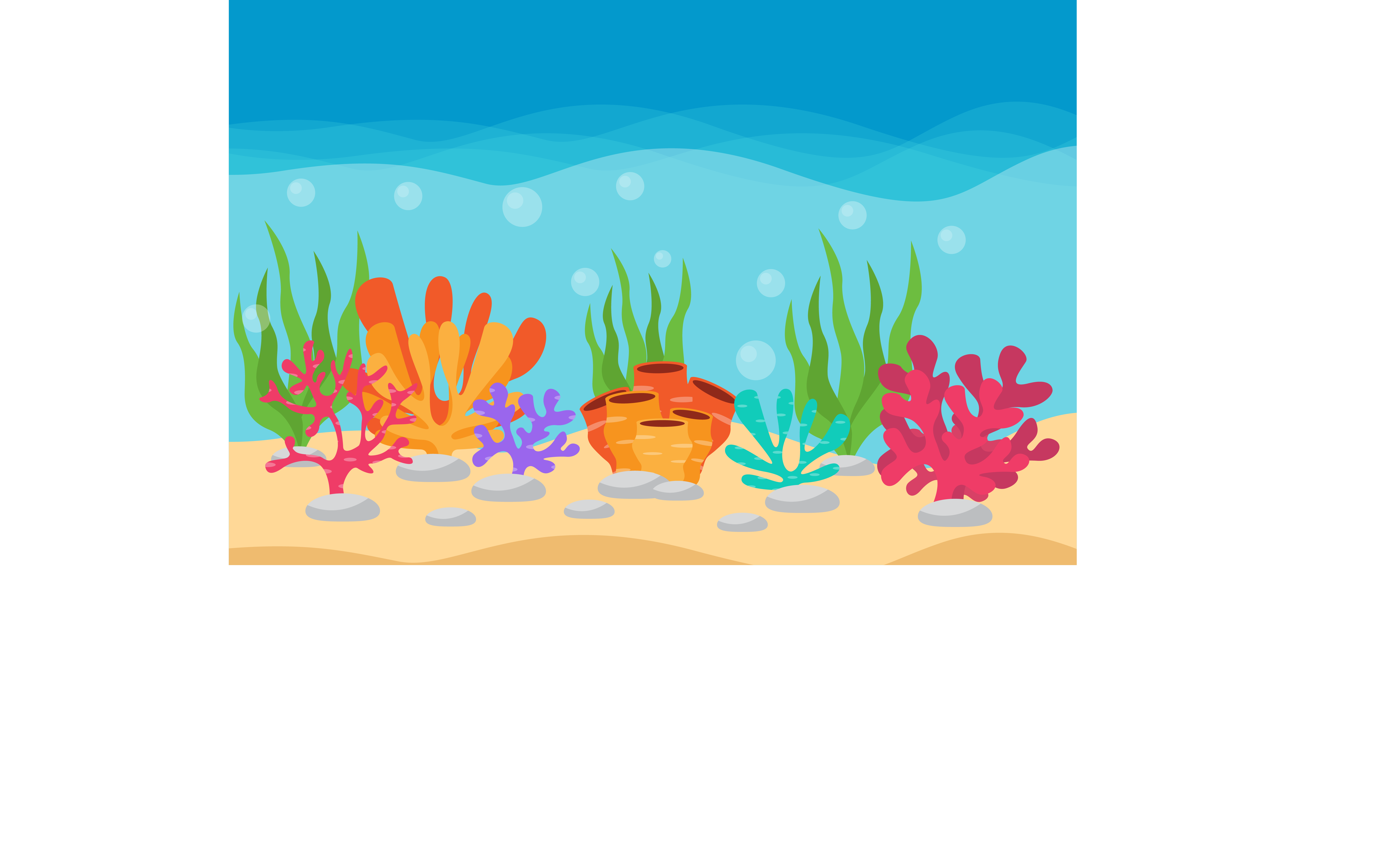 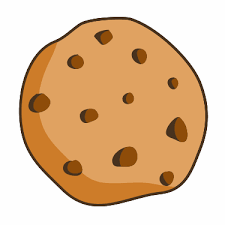 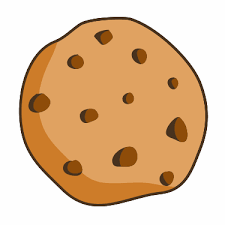 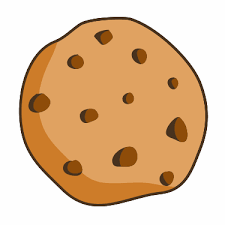 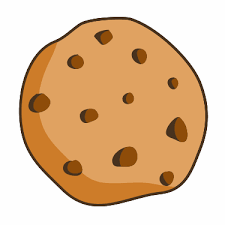 NUÔI CÁ
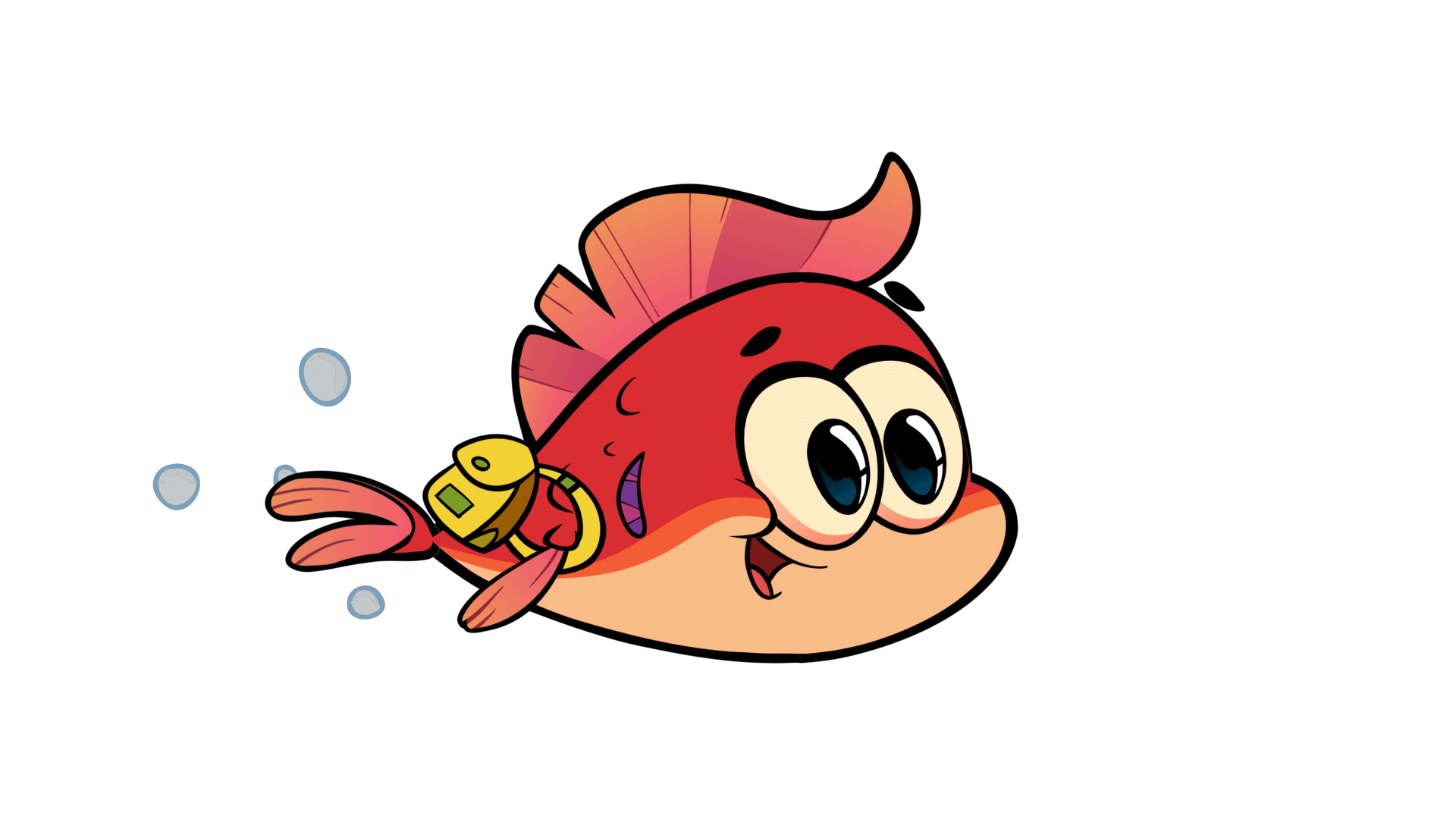 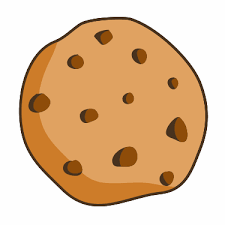 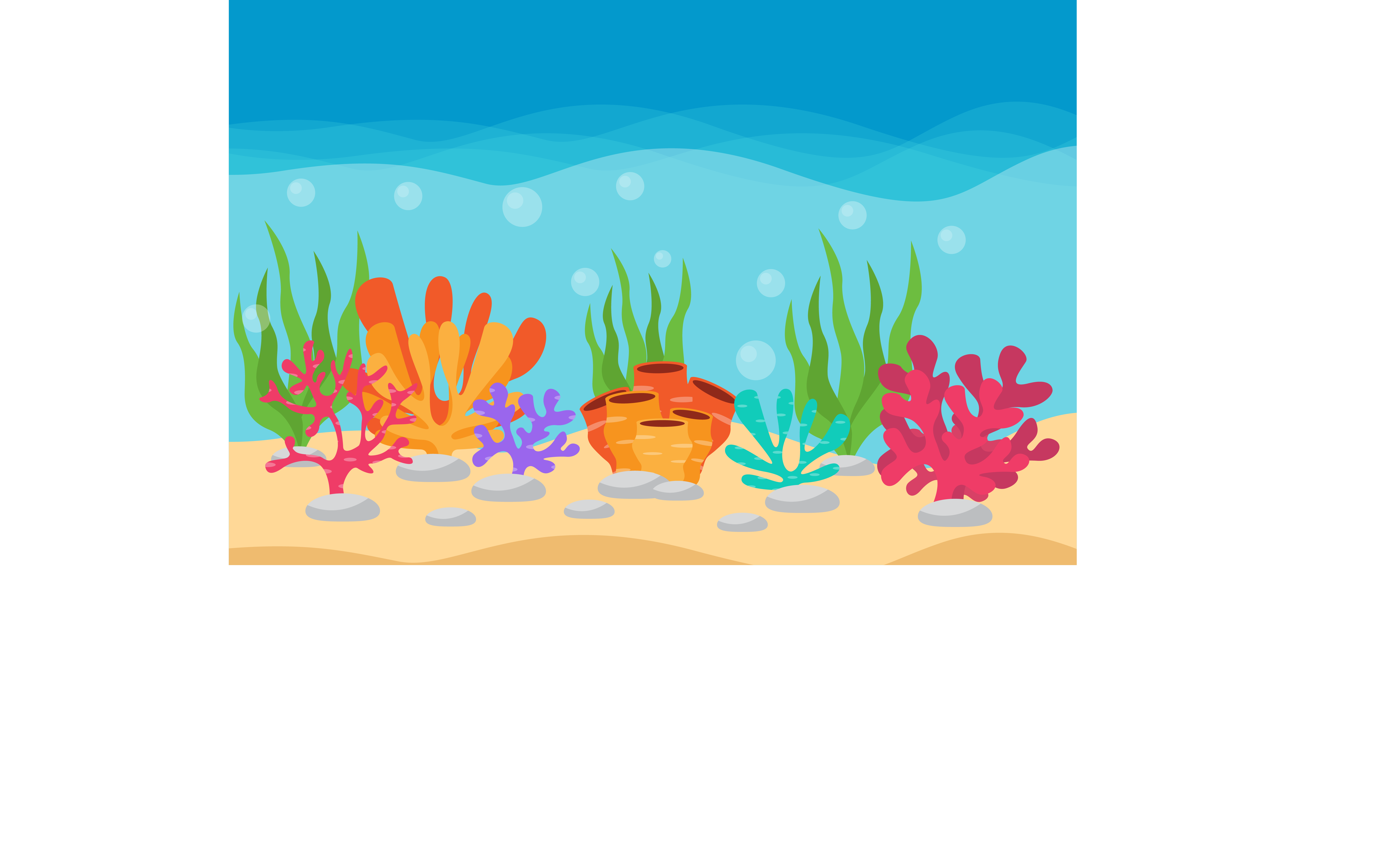 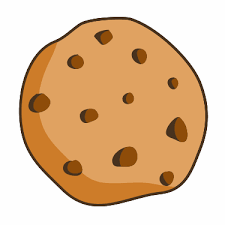 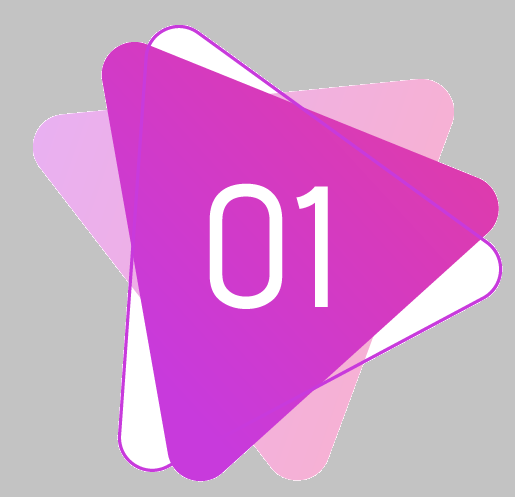 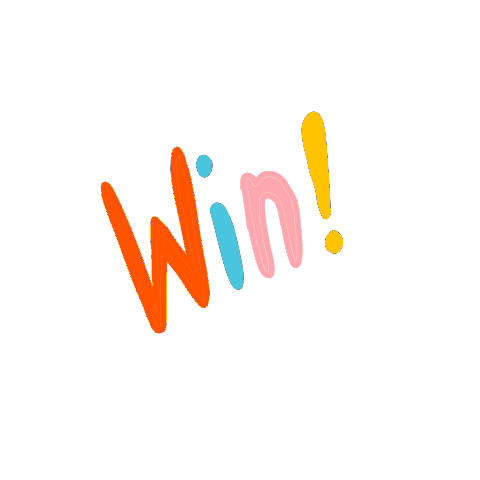 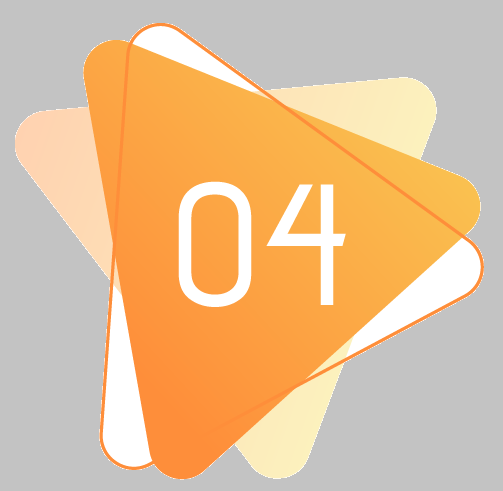 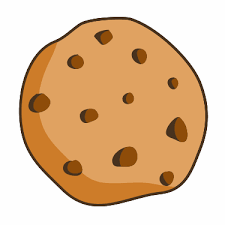 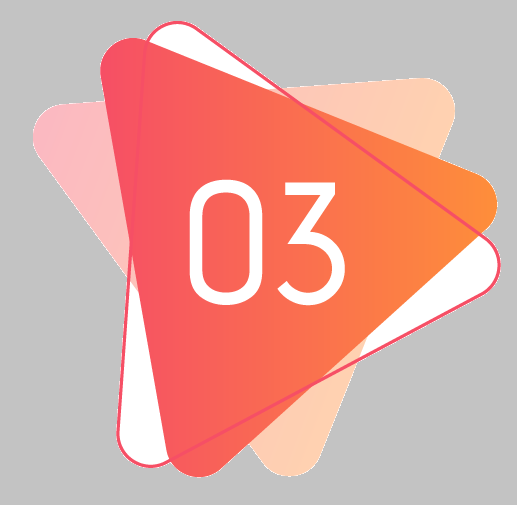 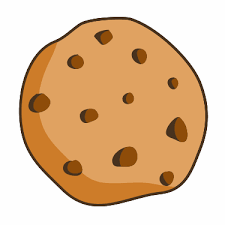 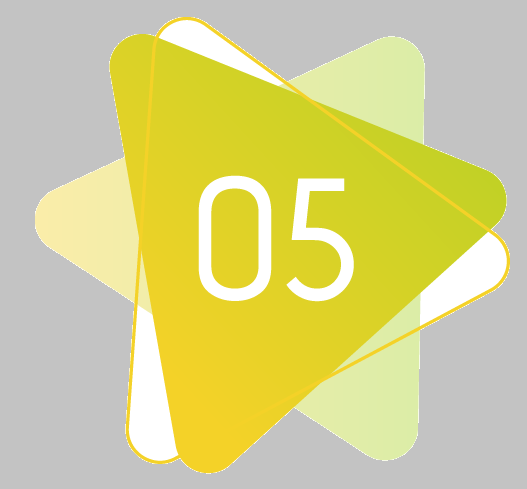 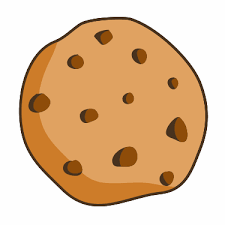 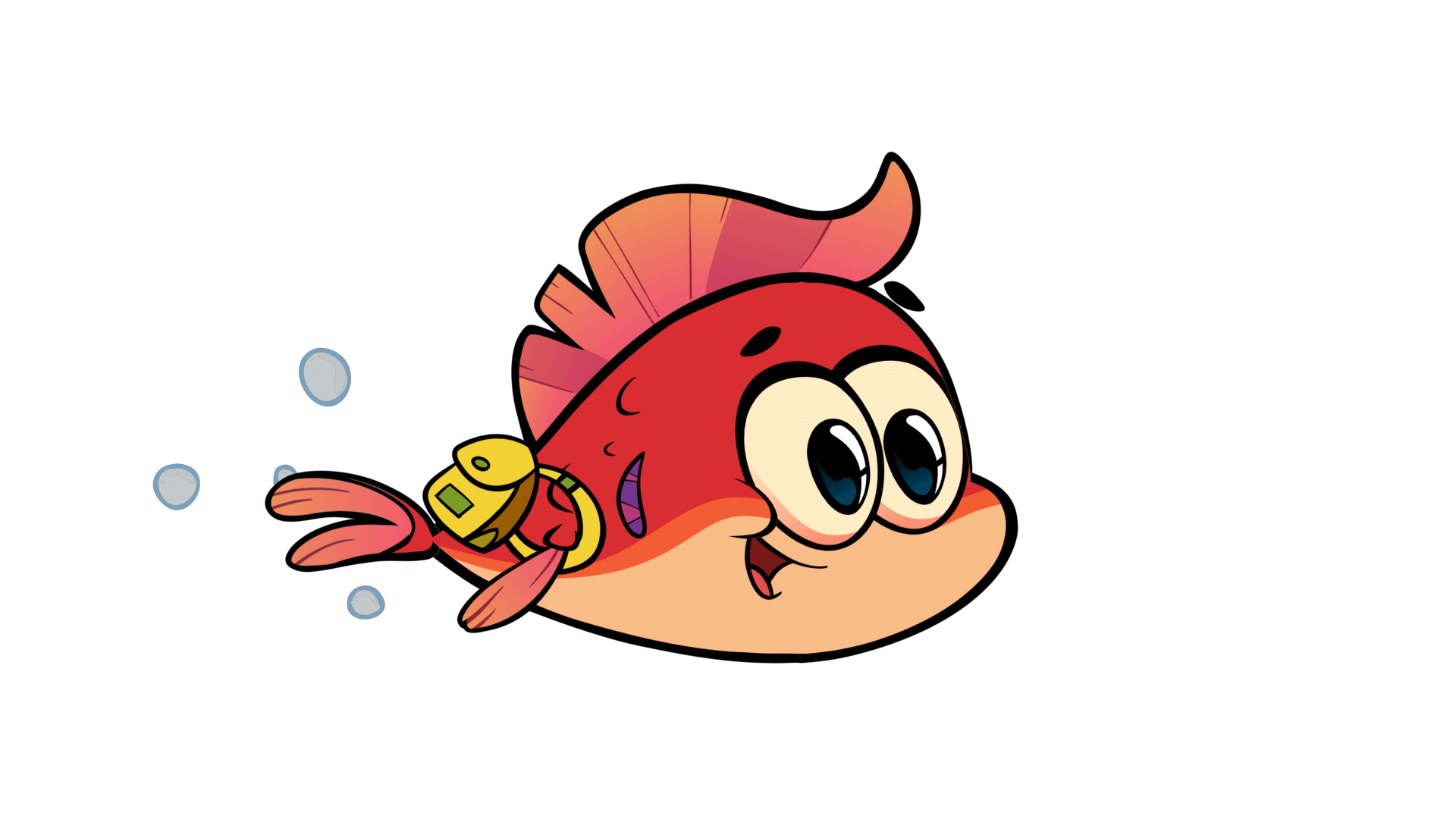 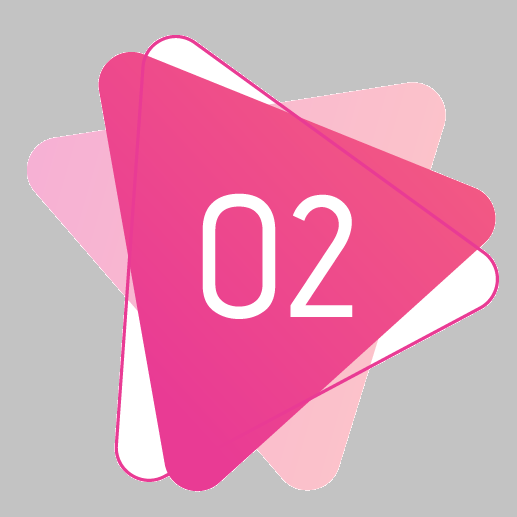 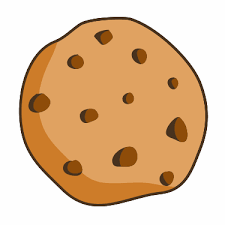 Next
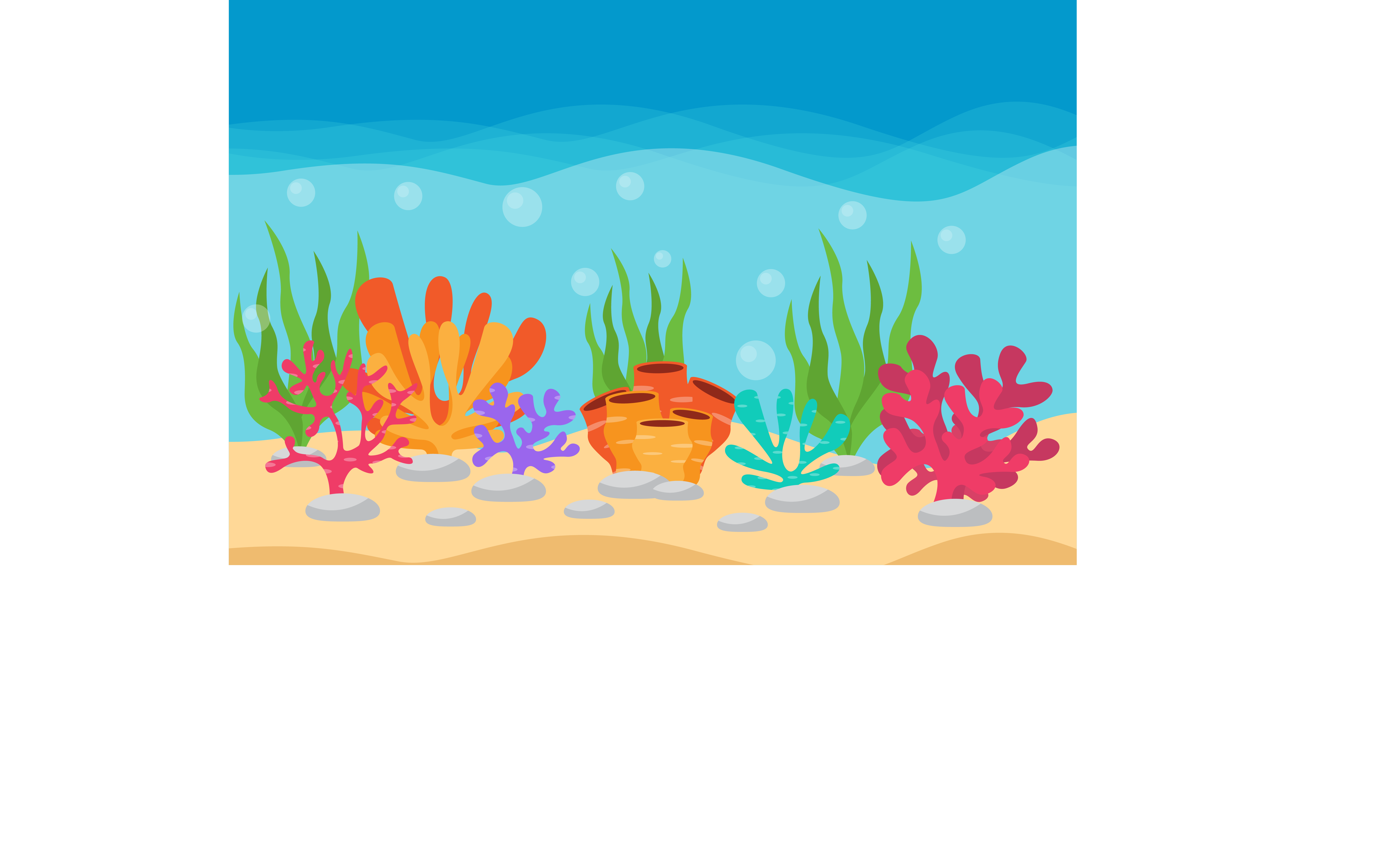 1. Đoàn thuyền đánh cá ra khơi vào lúc nào? Những câu thơ nào cho biết điều đó?
Đoàn thuyền đánh cá ra khơi vào lúc mặt trời lặn (hoàng hôn).

Mặt trời xuống biển như hòn lửa
Sóng đã cài then đêm sập cửa
Đoàn thuyền đánh cá lại ra khơi.
Câu hát căng buồm cùng gió khơi.
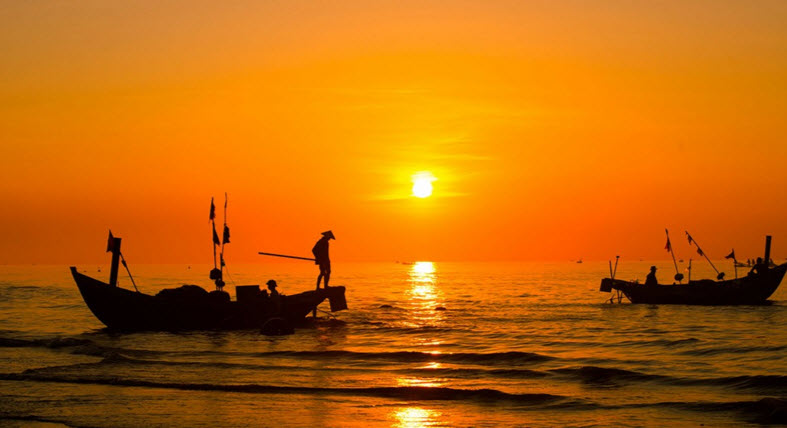 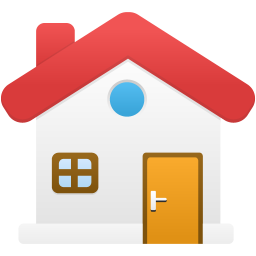 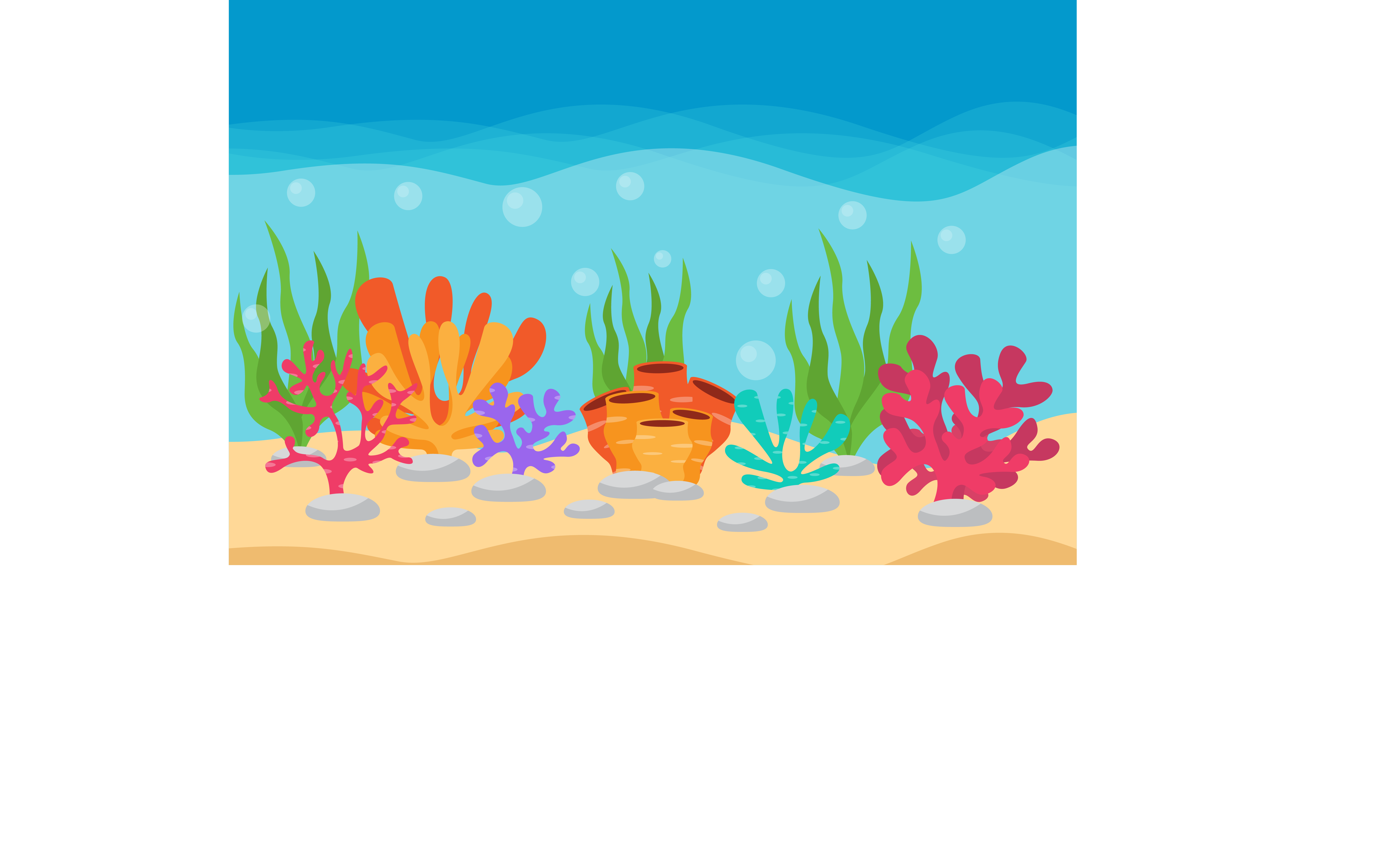 2. Đoàn thuyền đánh cá trở về vào lúc nào? Em biết điều đó nhờ những câu thơ nào?
Đoàn thuyền đánh cá trở về vào lúc bình minh.
Sao mờ, kéo lưới kịp trời sáng
Ta kéo xoăn tay chùm cá nặng
Vảy bạc đuôi vàng loé rạng đông
Lưới xếp buồm lên đón nắng hồng.
Câu hát căng buồm với gió khơi,
Đoàn thuyền chạy đua cùng mặt trời,
Mặt trời đội biển nhô màu mới,
Mắt cá huy hoàng muôn dặm phơi.
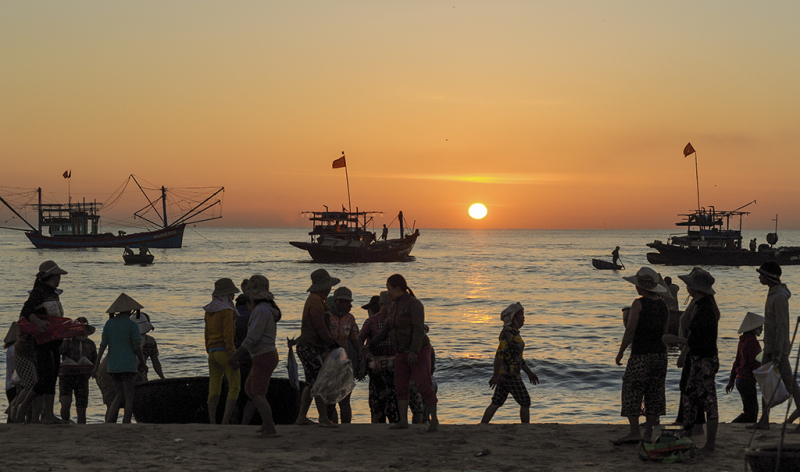 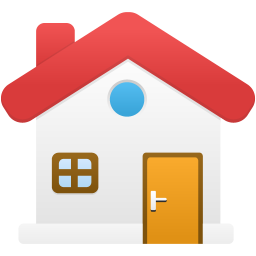 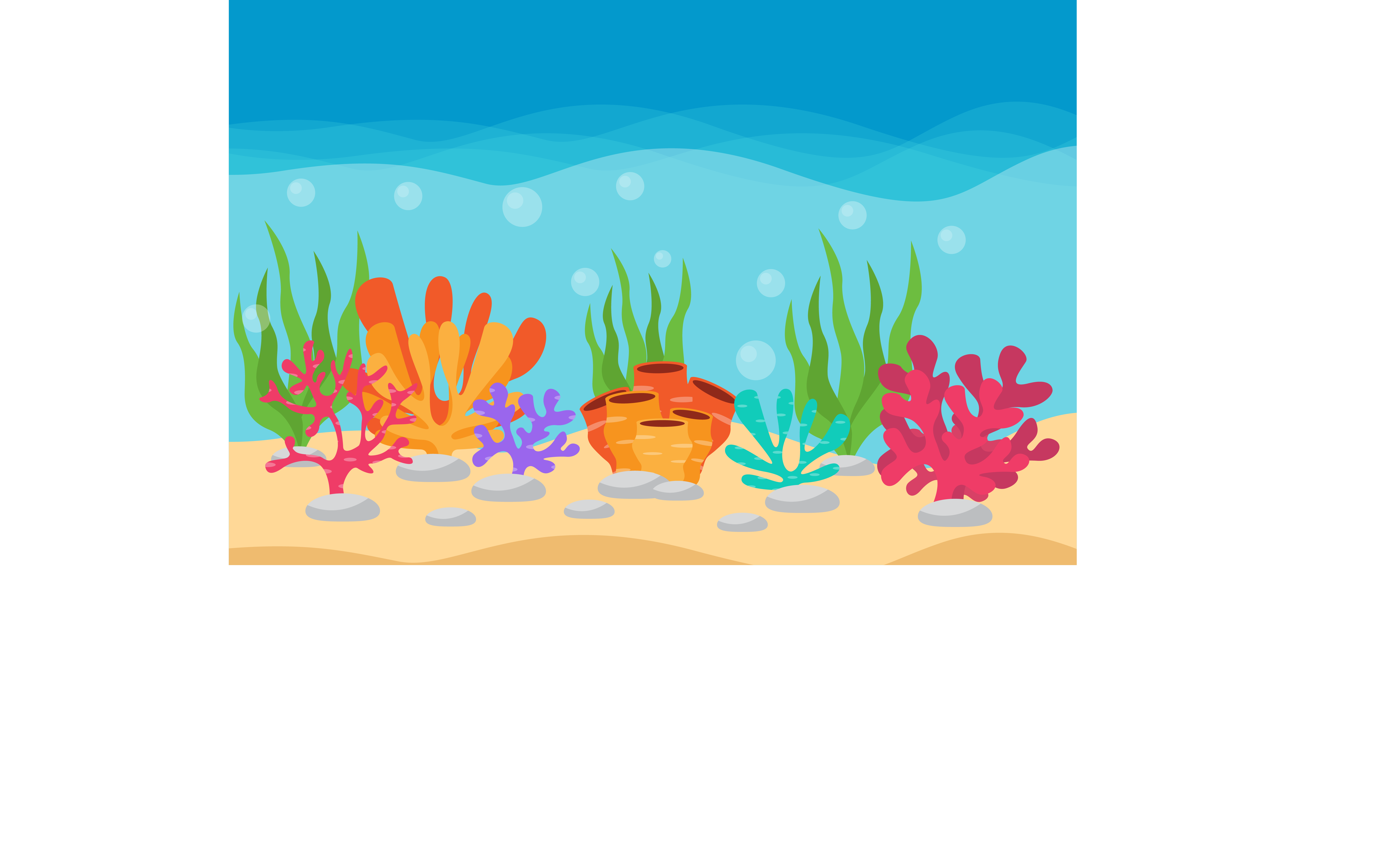 3. Tìm những hình ảnh nói lên vẻ đẹp huy hoàng của biển.
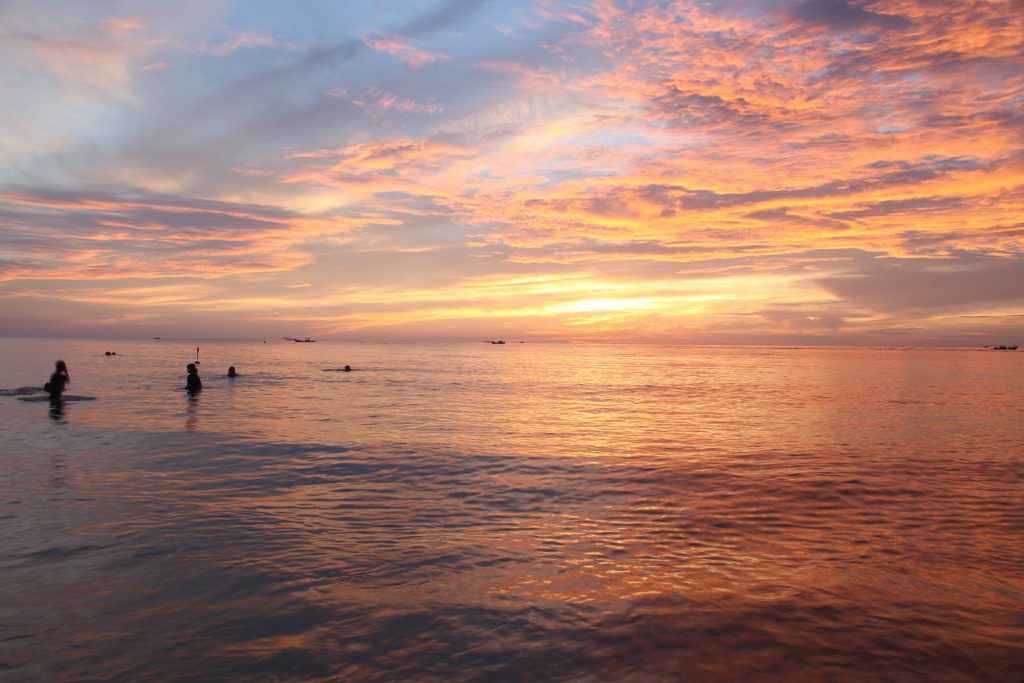 Những hình ảnh ca ngợi vẻ đẹp huy hoàng của biển:

- Mặt trời xuống biển như hòn lửa
Sóng đã cài then đêm sập cửa
- Cá thu Biển Đông như đoàn thoi
Đêm ngày dệt biển muôn luồng sáng
- Mặt trời đội biển nhô màu mới,
Mắt cá huy hoàng muôn dặm phơi.
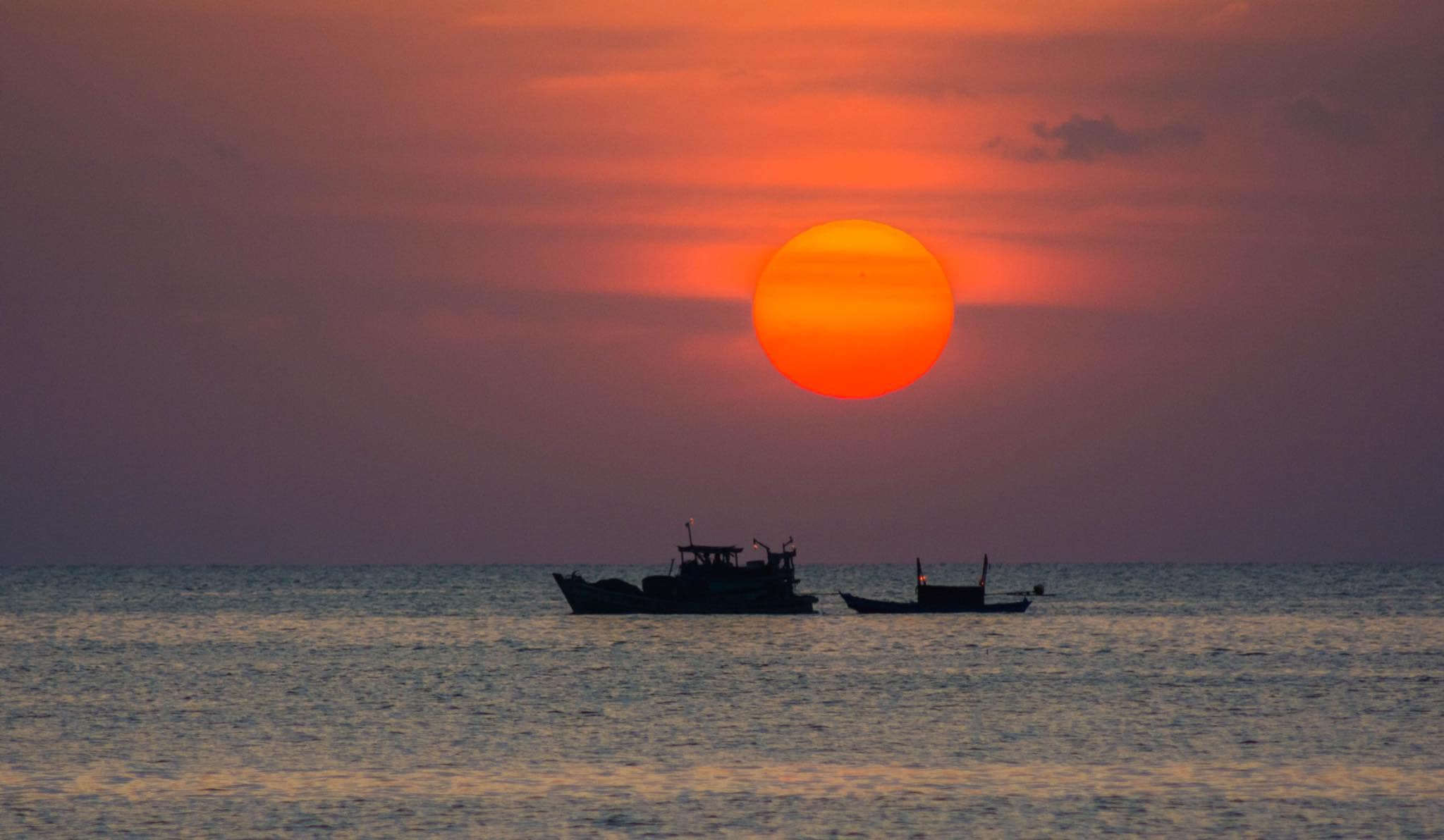 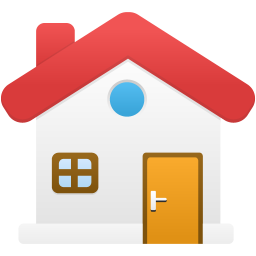 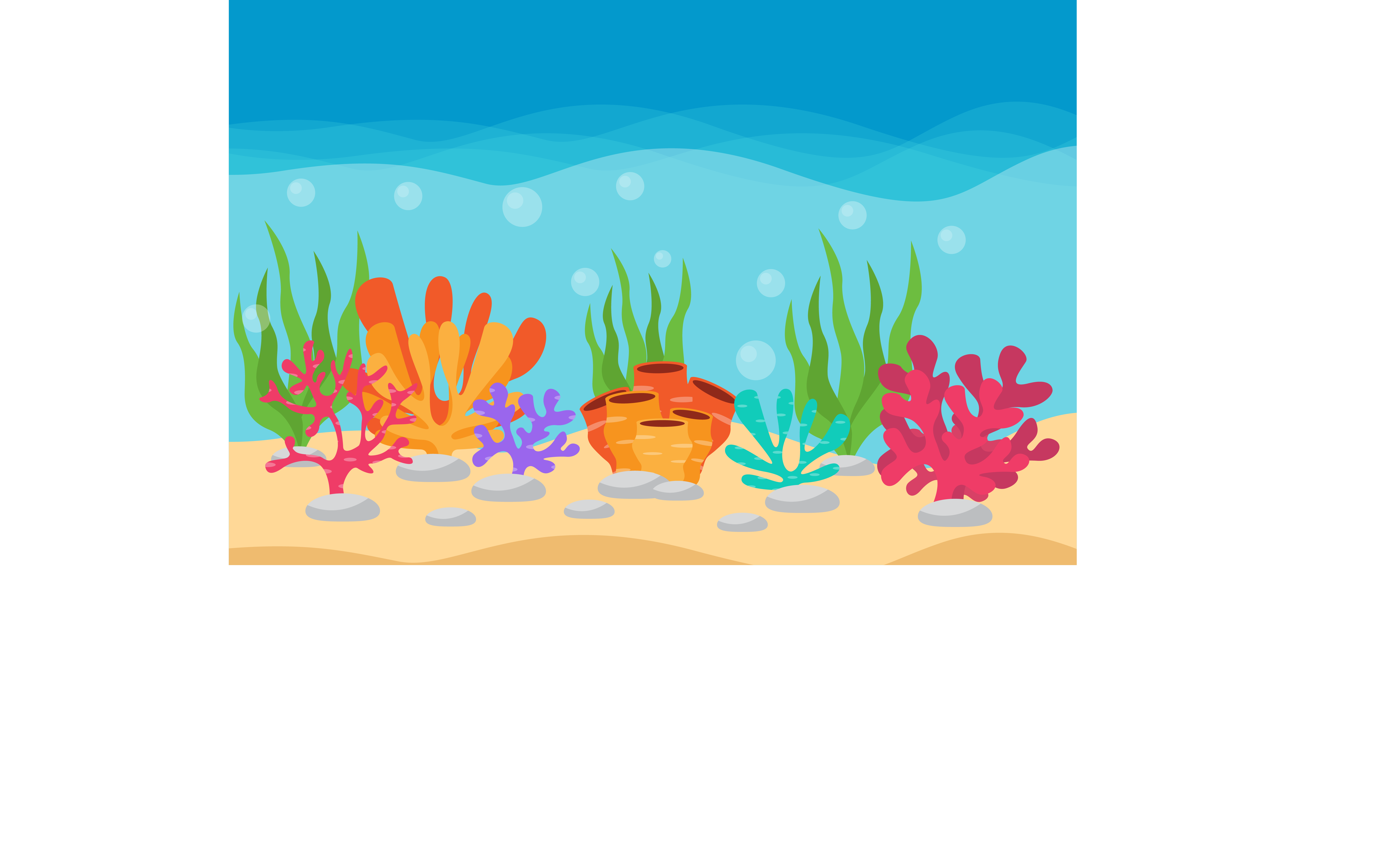 4. Công việc lao động của người đánh cá được miêu tả đẹp như thế nào?
Công việc lao động của người đánh cá thật đẹp, thật sôi nổi, tươi vui huy hoàng như một ngày hội lớn.
- Câu hát căng buồm cùng gió khơi
- Hát rằng: cá bạc Biển Đông lặng,
Cá thu Biển Đông như đàn thoi
Đêm ngày dệt biển muôn luồng sáng
- Ta hát bài ca gọi cá vào
Gõ thuyền đã có nhịp trăng sao.
- Ta kéo xoăn tay chùm cá nặng
- Đoàn thuyền chạy đua cùng mặt trời
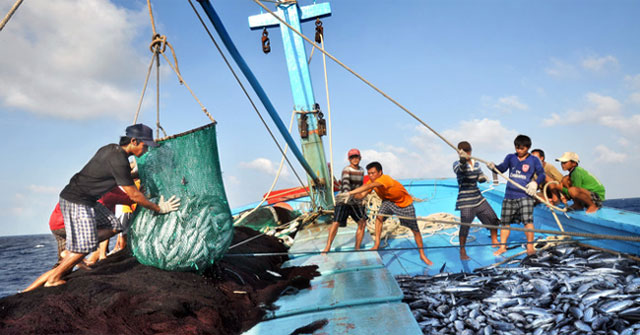 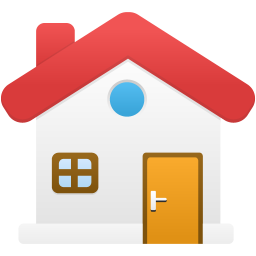 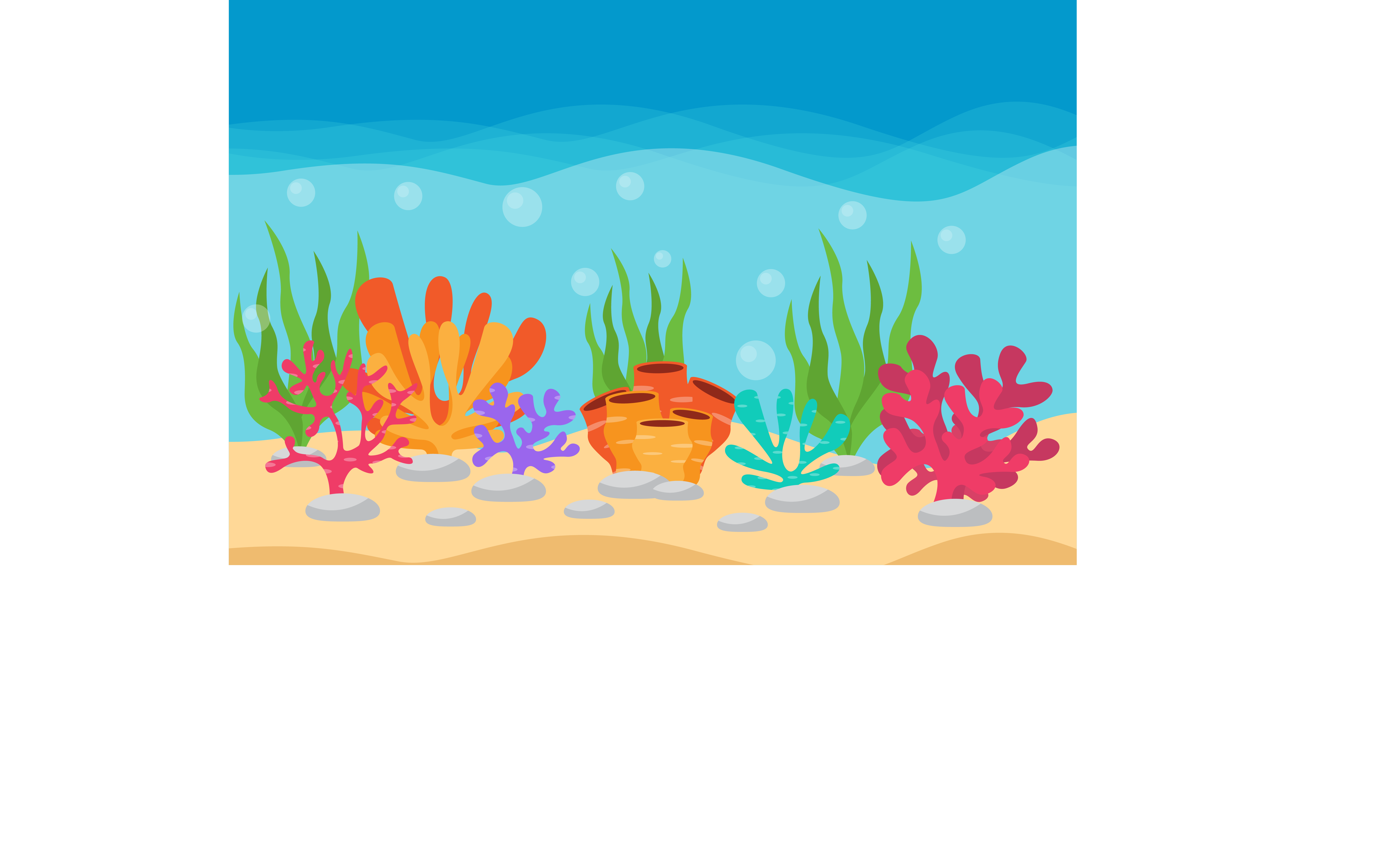 5. Nội dung của bài thơ là gì?
Bài thơ ca ngợi vẻ đẹp của biển cả, vẻ đẹp khoẻ khoắn và sự lạc quan, yêu đời của người dân vùng biển.
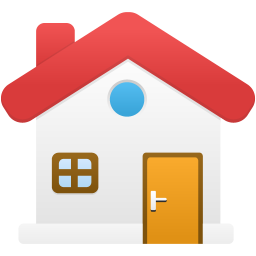 III – ĐỌC DIỄN CẢM
Ta hát bài ca / gọi cá vào,
Gõ thuyền đã có / nhịp trăng cao,
Biển cho ta cá / như lòng mẹ
Nuôi lớn đời ta / tự buổi nào.
ĐOÀN THUYỀN ĐÁNH CÁ
(trích)
Mặt trời xuống biển / như hòn lửa
Sóng đã cài then / đêm sập cửa
Đoàn thuyền đánh cá / lại ra khơi,
Câu hát căng buồm / cùng gió khơi.
 
Hát rằng: / cá bạc Biển Đông lặng,
Cá thu Biển Đông / như đoàn thoi
Đêm ngày dệt biển / muôn luồng sáng
Đến dệt lưới ta, / đoàn cá ơi!
Sao mờ, kéo lưới kịp trời sáng
Ta kéo xoăn tay / chùm cá nặng
Vảy bạc đuôi vàng / Loé rạng đông
Lưới xếp buồm lên  / đón nắng hồng.
 
Câu hát căng buồm / với gió khơi,
Đoàn thuyền chạy đua / cùng mặt trời,
Mặt trời đội biển / nhô màu mới,
Mắt cá huy hoàng / muôn dặm phơi.
III – CỦNG CỐ
Ai là tác giả của bài thơ Đoàn thuyền đánh cá ?
Trần Đăng Khoa
A
Huy Tưởng
B
Huy Cận
C
Tố Hữu
D
Câu thơ : “Mặt trời xuống biển như hòn lửa”
Tác giả đã sử dụng biên pháp nghệ thuật gì?
Nhân hoá
A
Ẩn dụ
B
So sánh
C
Không có đáp án nào
D
Câu thơ : “Sóng đã cài then, đêm sập cửa”
Tác giả đã sử dụng biên pháp nghệ thuật gì?
Nhân hoá
A
B
Ẩn dụ
C
So sánh
D
Không có đáp án nào
- Qua bài học, em thấy biển đã cho ta những gì?
+ Cá, tôm, các loại hải sản, cảnh đẹp,…
-  Em sẽ làm gì để bảo vệ môi trường biển cũng như môi trường xung quanh mình?
+ Biển cho ta nguồn tài nguyên dồi dào. Nó thật có giá trị đối với con người. Nên mỗi chúng ta phải luôn có ý thức giữ gìn cảnh đẹp của biển, không vứt rác bừa bãi xuống bãi biển, giữ gìn tốt vệ sinh môi trường cũng như vận động mọi người cùng thực hiện.
DẶN DÒ
Chuẩn bị bài sau
Học thuộc lòng bài thơ
Tìm hiểu lại bài
THANK YOU!